http://mediamatters.org/blog/2012/08/09/today-in-dishonest-fox-charts-government-aid-ed/189223
http://simplystatistics.org/2012/11/26/the-statisticians-at-fox-news-use-classic-and-novel-graphical-techniques-to-lead-with-data/
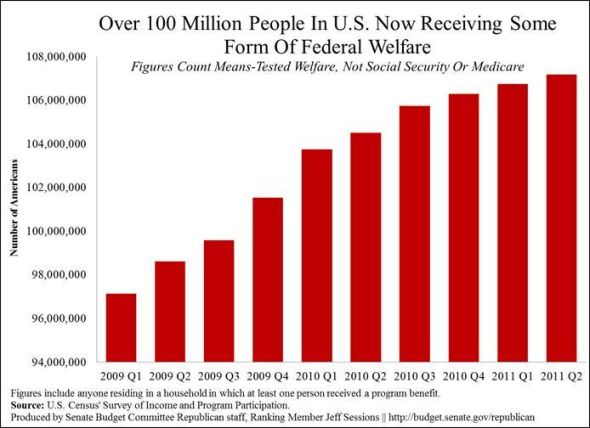 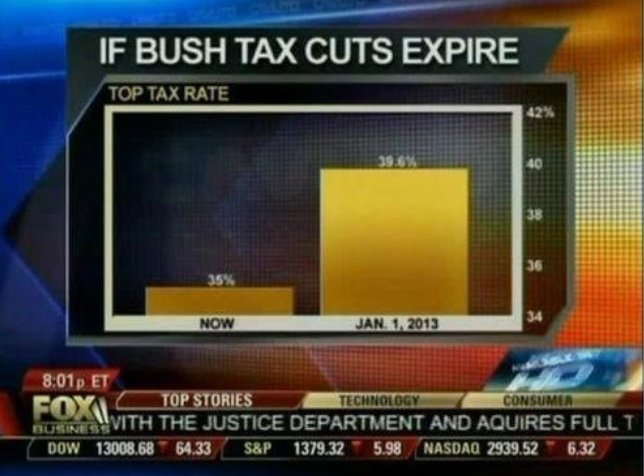 http://www.econoclass.com/misleadingstats.html
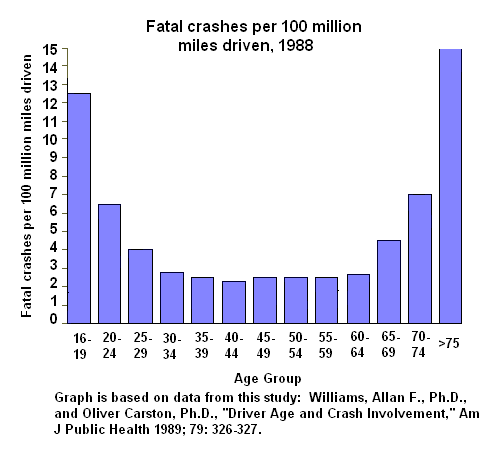 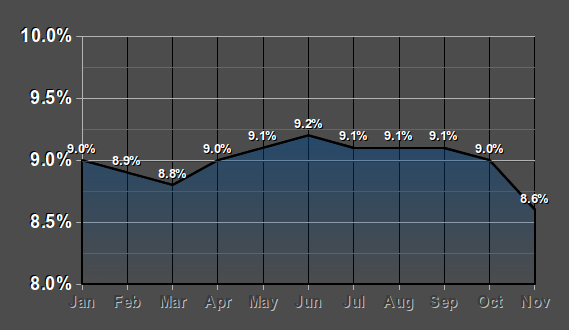 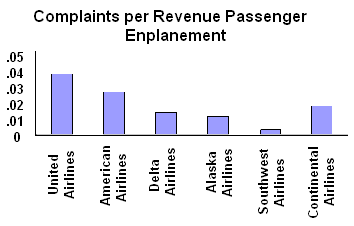